TURİZM PAZARLAMASI
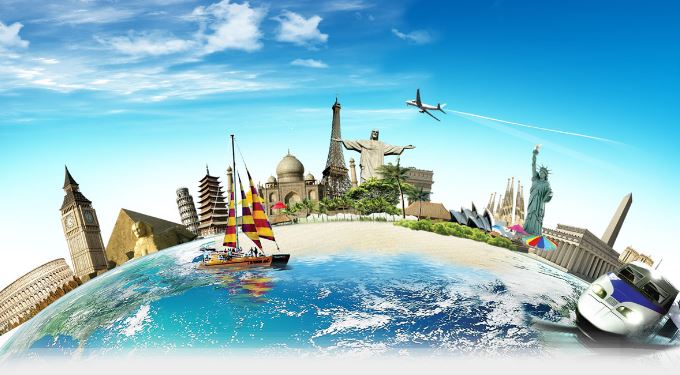 Hizmetlerin Sınıflandırılması
Malla ilgili hizmetler 
	tüketiciye sunulan garantiler, bakım-tamir,yedek parça, kurma- takma... 
Ekipmana dayalı hizmetler
	Hizmetin asıl “pazarlanan nesne” mal da onu destekleyici bir rol oynadığı hizmetler grubudur. Otomatik satış yapan meşrubat makinası, oto yıkama makinası, kuru temizleme makinası, taksi, otobüs, veya havayolu ile seyahat... 
İnsana bağlı olarak verilen hizmetler 
	Hizmetle ilgili kimselere bağlı olarak sunulan  hizmetlerdir. Koruma görevlisi, çocuk bakımı hizmetleri ile doktorluk, avukatlık, mali müşavirlik vb. profesyonel hizmetler. Bunlar, ilk grubun aksine en soyut olan hizmetlerdir.
HİZMET SEKTÖRÜNÜN SINIFLANDIRILMASI
Spor ve Rekreasyon : Boş zaman aktiviteleri merkezleri, yüzme havuzları, oyun alanları, yürüyüş alanları, vb.
Kırsal alan Rekreasyonları : Kamplar, yürüyüş alanları, piknik alanları, ulusal parklar ve diğer alanlar.
Eğitim : Kütüphaneler, akşam kursları ve okulları, gençlik klüpleri
Kültürel : Konser salonları, tiyatrolar, vb.
Tarihsel odaklı hizmetler : Müzeler, tarihi alanlar, vb.
HİZMET SEKTÖRÜNÜN SINIFLANDIRILMASI
Turizm : Ulaştırma, konaklama, seyahat acenteleri, tur operatörleri, vb.
Finansal : Bankalar, sigorta şirketleri, vb.
Uzmanlık hizmetleri : Danışmanlık, emlakçılık, hukuk büroları, vb.
Uluslararası hizmetler : Reklam ajansları, havayolları, üniversiteler, vb.
Satış sonrası hizmetler : Tamir, yetkili servisler, bakım ve onarım hizmetleri, vb.
HİZMETLERİN ORTAK ÖZELLİKLERİHizmetleri, fiziksel mallardan farklı kılan belirli ayırt edici nitelikleri mevcuttur.Bu farklar ise;
Dokunulmazlık: Endüstriyel malların tersine hizmetler üretilmeden önce görülmez, tadına bakılamaz, hissedilemez, duyulmaz ve koklanamaz. Hizmetlerin bu özelliği dolayısıyla mal pazarlamasıyla hizmet pazarlaması birbirinden ayrılmaktadır. Zira mal pazarlaması dokunulabilir malların pazarlamasına göre şekillenmiş dağıtım fiyat ve tutundurma karma elemanları buna göre düzenlenmiştir. Hizmetlerin kontrol edilememesi ya da dokunulmazlık özelliği tüketicileri hizmetlerin değerini ve kalitelerini ölçmede sıkıntıya sokmaktadır. Bu nedenle tüketiciler hizmetlerin kalitesini algılamak için fiziksel ve sosyal kanıtlar aramaktadırlar. Sağlık, eğitim danışmanlık hizmetlerini veren hizmetler dokunulmazlık özelliğine sahiptir.
Ayrılmazlık: Hizmetler genel olarak performans içeriğinde ortaya çıktıkları ve genellikle insanlar tarafından üretildikleri için birbirinden ayrılmaları olanaklı olmamaktadır. Örneğin, müşteri açısından hizmeti sağlayan insandır, yani insanın hizmetin kendisini oluşturması, performansın zamana ve döneme bağlı olarak değişmesine ve dalgalanmasına neden olabilmektedir. Öte yandan, değişkenlik müşteriden de kaynaklanmaktadır. Zira herhangi bir hizmeti tüketen müşterilerin her an değişmesi, ürün ve çalışanlardan kaynaklanan performans sürekli aynı kalsa bile müşterilerin tatminini ve hizmetin kalitesinin değerlendirilmesini etkilemektedir. Ayrıca hizmetlerin istenildiği anda üretilmesi, yani üretimde düzenliliğin olmaması dolayısıyla standartisazyonun sağlanmasında sıkıntılar yaşanabilmektedir. Örneğin bir otel işletmesinde konaklayan bütün müşteriler aynı tür odalarda kalsalar dahi kendilerine sunulan hizmetten aynı düzeyde tatmin olmaları her zaman mümkün olamamaktadır.
Stoklanamama: Bu özellik esas itibari ile soyutluktan kaynaklanmaktadır. Hizmetlerin bir eylem süreç ve performans olmasından dolayı depolanması, saklanması, tekrar satılması ve değiştirilmesi olası değildir. Bununla birlikte hizmetin üretilmesi için kullanılan üretim araçlarının stoklanması olası olabilmektedir. Hizmetlerin stoklanamamasına bir uçağın otobüstün koltukları ile bir otelin odasının gününde ve saatinde satışı örnek verilebilmektedir. Söz konusu hizmetlerin satılamaması durumunda sonraki günde tekrar satışı söz konusu olamamaktadır.
Sahipsizlik( Mülkiyetin devredilememesi): Endüstriyel malları satın alanlar aynı zamanda o malın mülkiyetine de sahip olurlar. Ancak hizmetlerin sahiplenilmesi olası değildir. Sadece belli sürelerde o hizmetlerden yararlanma söz konusu olmaktadır.
Türdeş Olmama( Heterojenlik):Hizmetler genellikle insanlar tarafından üretilen performanslar olduğu  için aynı hizmetin iki ayrı sunumunun aynı olması olanaksızdır. Hizmetlerin kalite ve içerikleri hizmeti yaratandan bir diğerine, müşteriden müşteriye  günden güne hatta saatten saate değişiklik gösterebilir. 
Genellikle hizmeti oluşturan personel müşterinin gözünde hizmetin kendisidir. İnsanların performansları ise her zaman aynı olmaz. Diğer bir sorun ise her müşterinin beklentileri ve hizmet deneyimleri farklıdır. Bu yüzden de hizmetlerde türdeş olmama çoğunlukla insan etkileşimlerinin bir sonucudur.
Örneğin;bir tur işletmesi aynı tur paketini farklı zamanlarda hem aynı standartta sunamaz hem de aynı tur paketi farklı tüketicileri aynı ölçüde tatmin edemez.
Kaynakça
Nazmi Kozak, Turizm Pazarlaması, Detay Yayıncılık

Bahattin Rızaoğlu, Turizm Pazarlaması, Detay Yayıncılık


Hacıoğlu Necdet, Turizm Pazarlaması, Nobel Yayıncılık